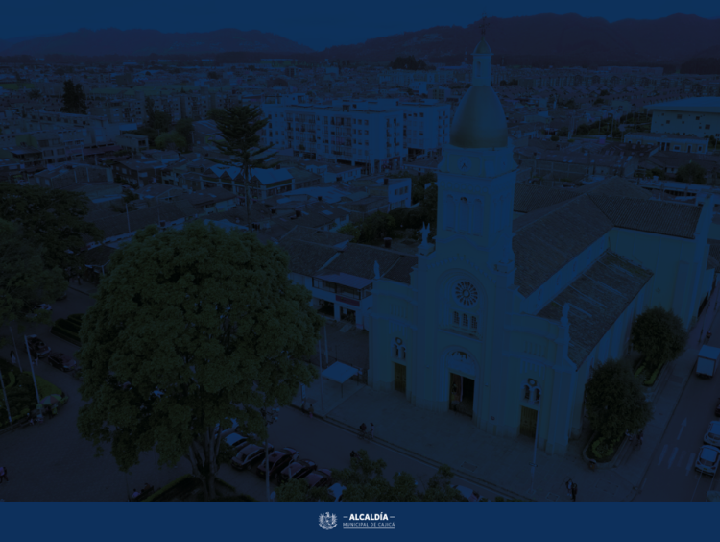 REVISIÓN DE POLÍTICIAS PÚBLICAS CIERRE DE VIGENCIA
31 de diciembre de 2023
OMAR ORLANDO AGUILERA GONZÁLEZ
Dirección de Planeación Estratégica
1. POLÍTICA PÚBLICA INTEGRAL FRENTE AL PROBLEMA DE LAS SUSTANCIAS PSICOACTIVAS EVALUACIÓN 31 DE DICIEMBRE DE 2023.Aprobada mediante acuerdo N° 08 de 2018.
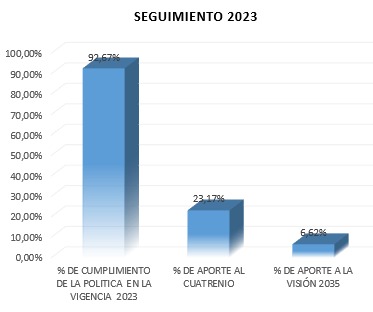 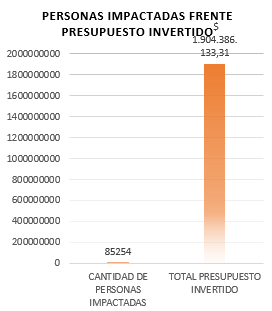 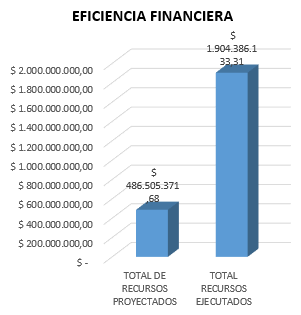 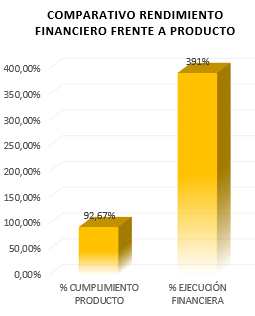 2. POLÍTICA PÚBLICA DE MUJER Y GENERO EVALUACIÓN 31 DE DICIEMBRE DE 2023.Aprobada mediante acuerdo N° 03 de 2019.
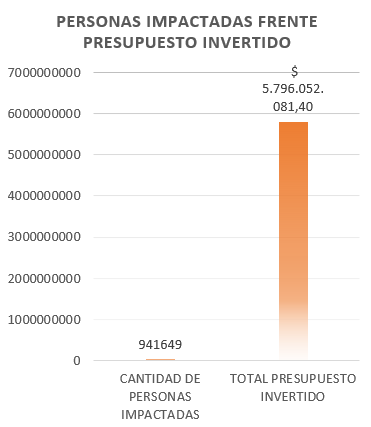 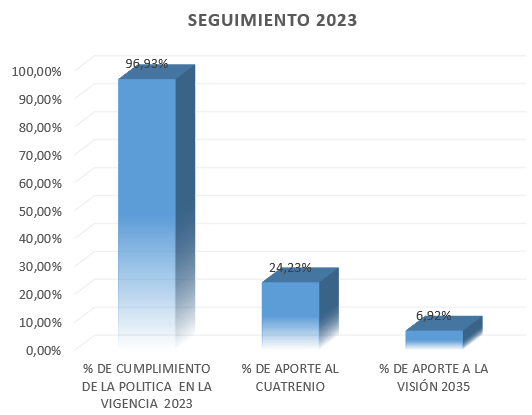 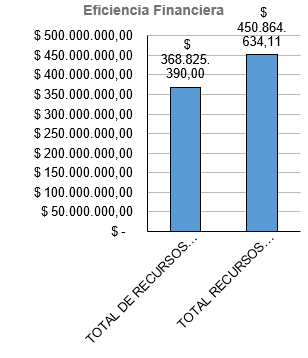 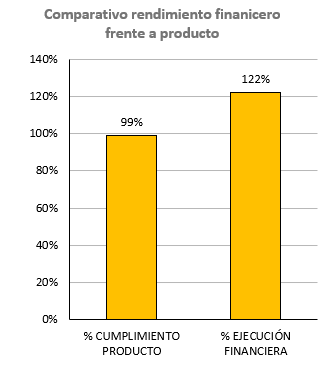 3. POLÍTICA PÚBLICA DE JUVENTUD EVALUACIÓN 31 DE DICIEMBRE DE 2023.Aprobada mediante acuerdo N° 02 de 2019.
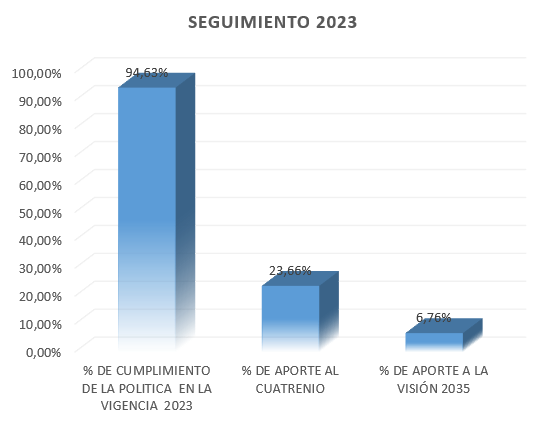 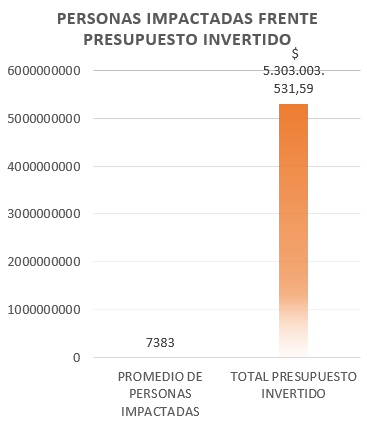 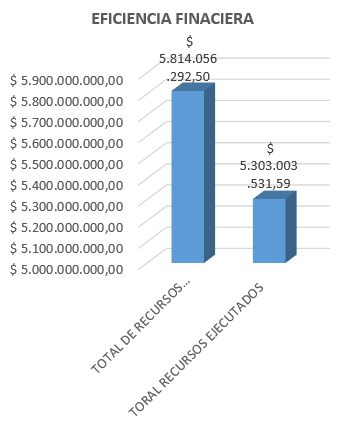 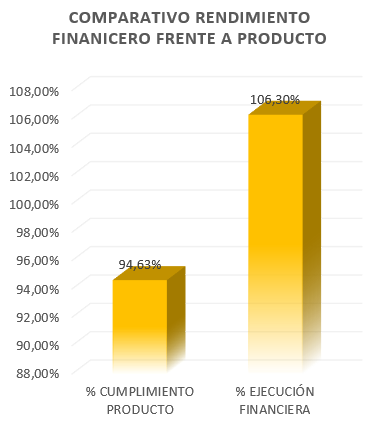 4. POLÍTICA PÚBLICA DE DISCAPACIDAD EVALUACIÓN 31 DE DICIEMBRE DE 2023.Aprobada mediante acuerdo N° 22 de 2013.
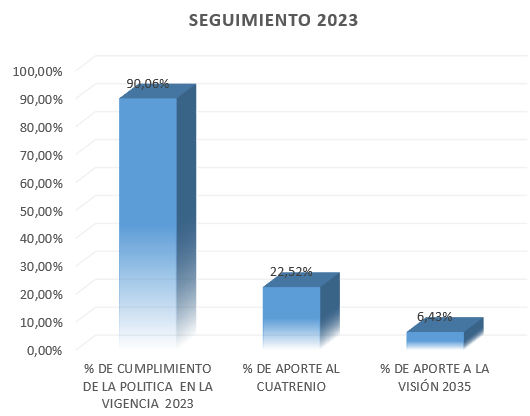 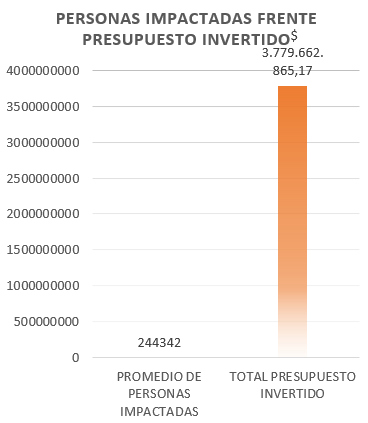 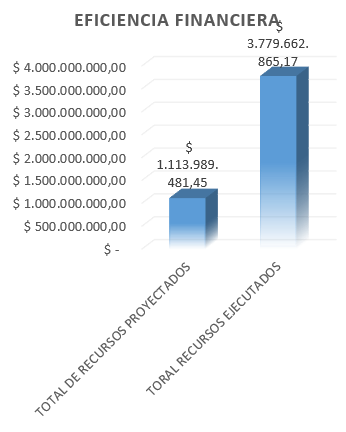 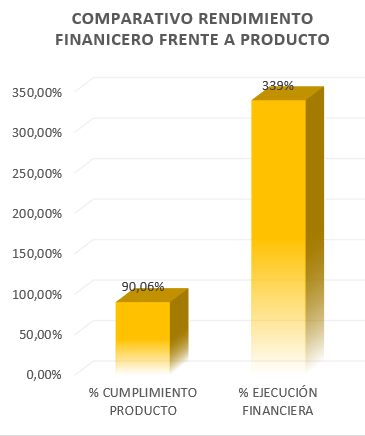 5. POLÍTICA PÚBLICA PIIAF EVALUACIÓN 31 DE DICIEMBRE DE 2023.Aprobada mediante acuerdo N° 12 de 2019.
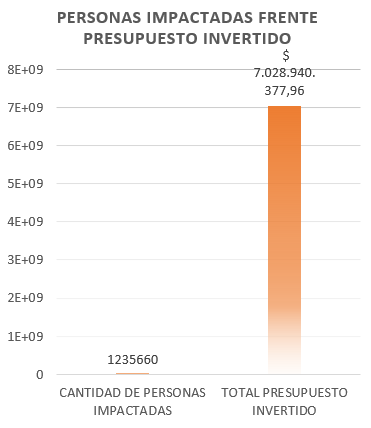 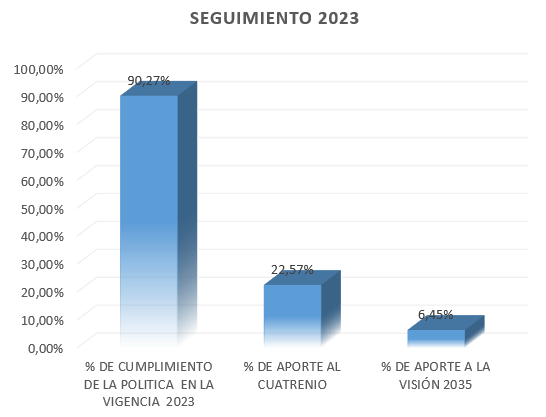 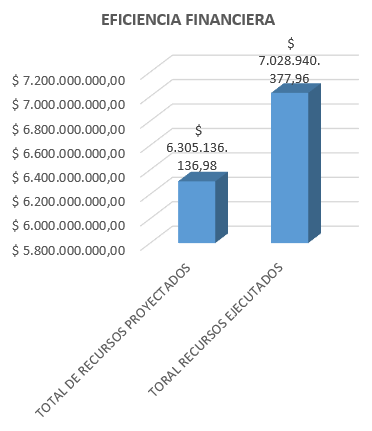 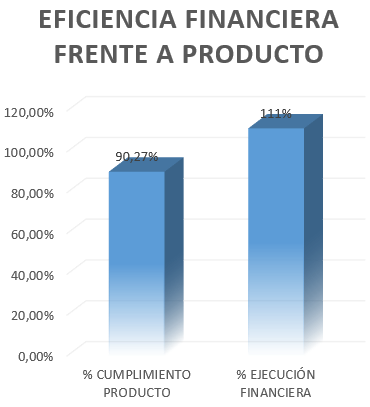 6. POLÍTICA PÚBLICA PIIAF EVALUACIÓN 31 DE DICIEMBRE DE 2023.Aprobada mediante acuerdo N° 14 de 2021.
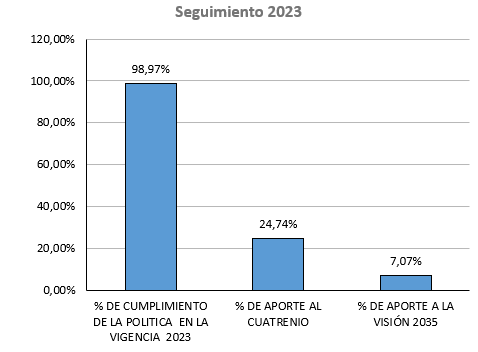 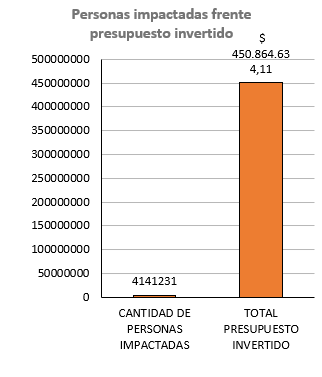 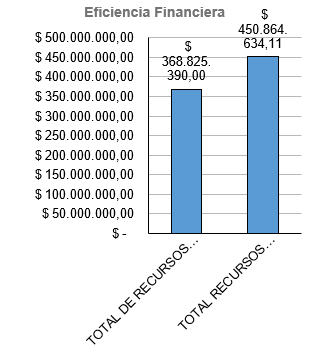 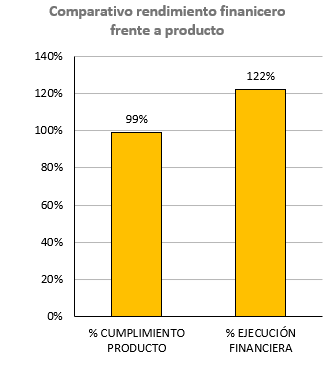 7. POLÍTICA PÚBLICA DE CULTURA EVALUACIÓN 31 DE DICIEMBRE DE 2023.Aprobada mediante acuerdo N° 17 de 2022.
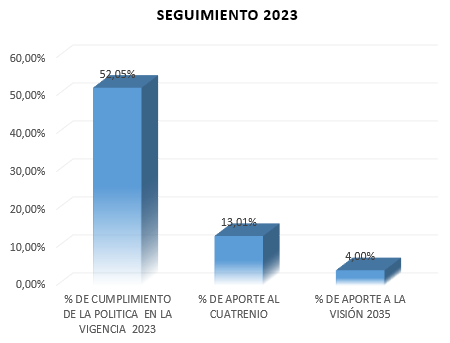 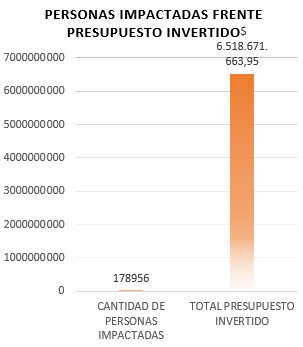 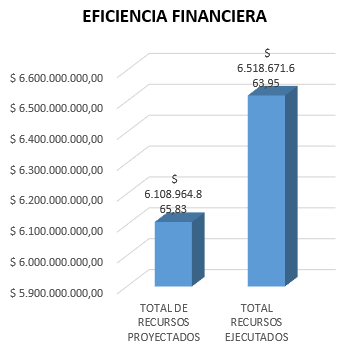 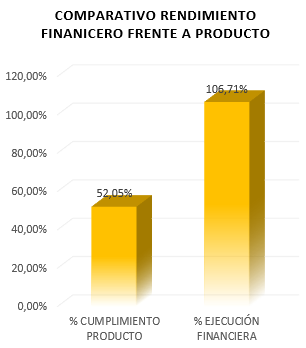 8. POLÍTICA PÚBLICA DE VIVIENDA EVALUACIÓN 31 DE DICIEMBRE DE 2023.Aprobada mediante acuerdo N° 08 de 2023.
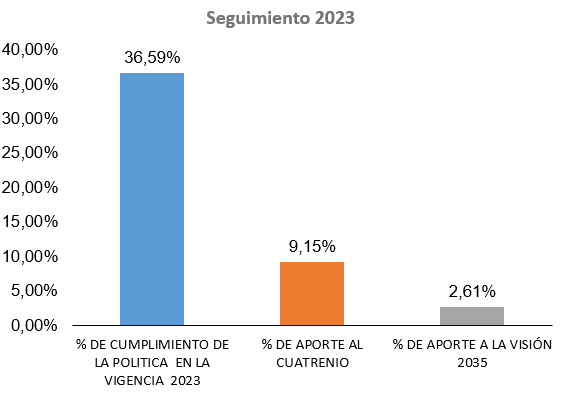 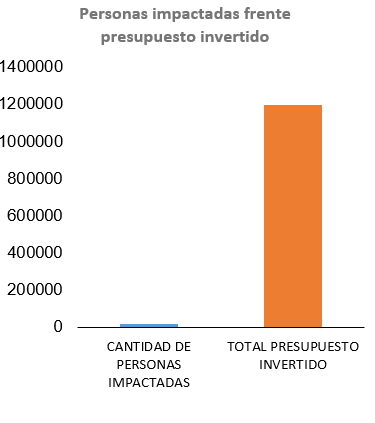 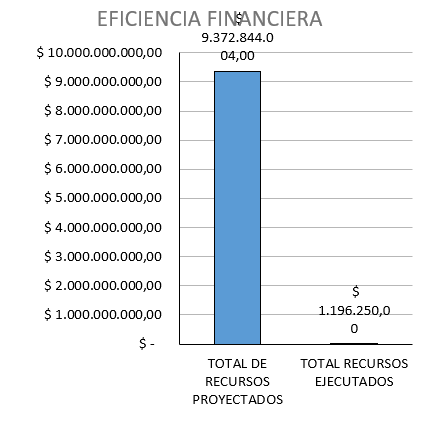 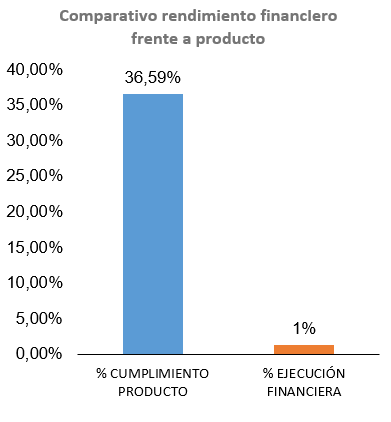 Nota Aclaratoria
Para el desarrollo de esta revisión se tomó como base la información presentada para el empalme de la administración 2020 - 2023